1
İnovasyon Nedir?
2
İnovasyon
Latince kökenli olan “innovatus” kelimesinden gelmekte olup toplumsal, kültürel ve idari ortamda yeni yöntemlerin kullanılması anlamına gelmektedir.
3
İnovasyon
Yenilik, yenileme anlamında kullanılır. 
Türk Dil Kurumu tarafından «Yenileşim» olarak Türkçe’ye çevrilmiştir.
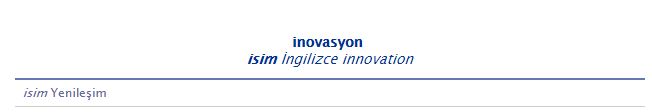 4
1980li yıllardan itibaren tanımlanmaya, araştırılmaya, kullanılmaya ve geliştirilmeye başlanan İnovasyon kavramı; şirketlerin kazanç ve rekabet elde etmek amacıyla kullandıkları bir strateji haline gelmiştir.
5
İnovasyon;
Kâr etmek amacıyla farklı, değişik, yeni fikirler geliştirmek ve bunları uygulamaktır.
Uygulamaya geçmemiş fikirler inovasyon olarak kabul edilmez.
6
Var olan bir durumu, işleyişi veya ürünü «nasıl daha …… hale getirebiliriz»  sorusuna cevap aramaktır.
7
İnovasyonun Önemi
Bugün piyasa değeri milyar dolarları geçen şirketlerin ortak özellikleri «İnovatif» Yenilikçi yaklaşımlar benimsemeleridir. 
Bu şirketlerin kendi ülkelerinin ekonomilerine yaptıkları katkı çok büyüktür.
8
Yenilenmek, yeni yöntemleri, yeni fikirleri uygulamak, rekabet eden değil rekabeti belirleyen olmak son zamanlarda daha önemli hale gelmiştir.
9
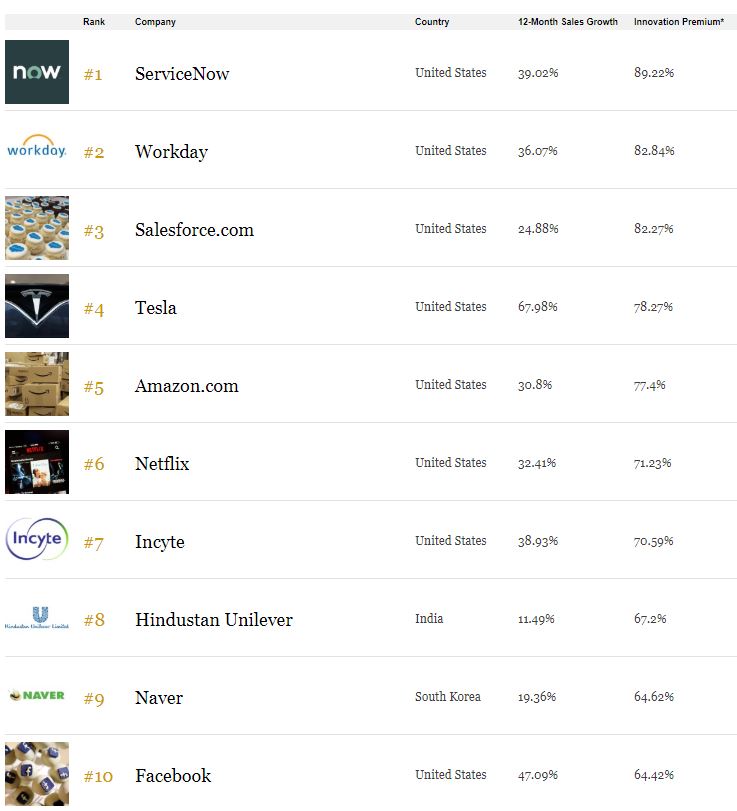 En İnovatif 10 Şirket
2018 yılı verileri